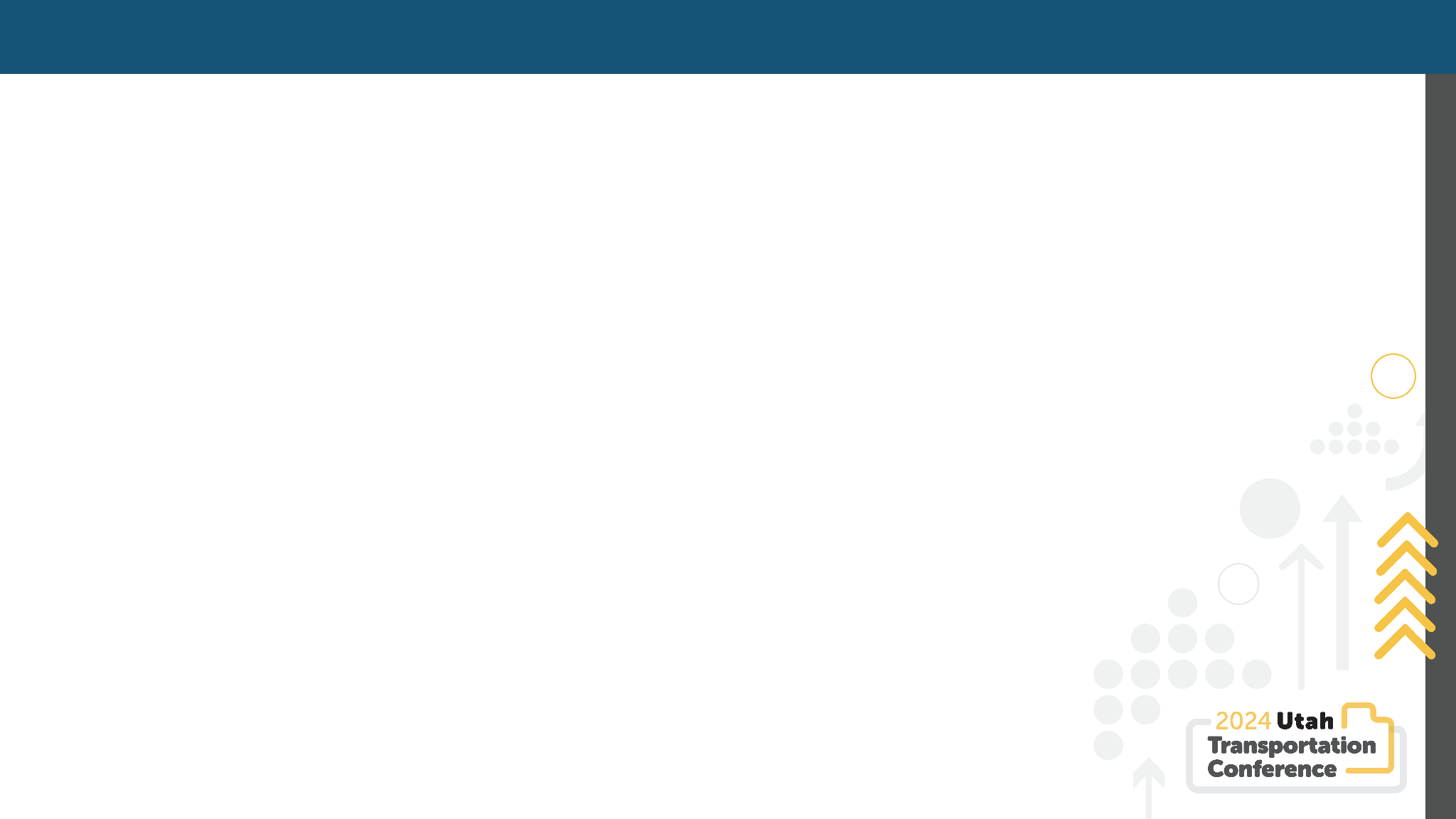 Title of Slide
Paragraph Text Paragraph Text
Bulleted Text 
Bulleted Text
Bulleted Text
[Speaker Notes: George]
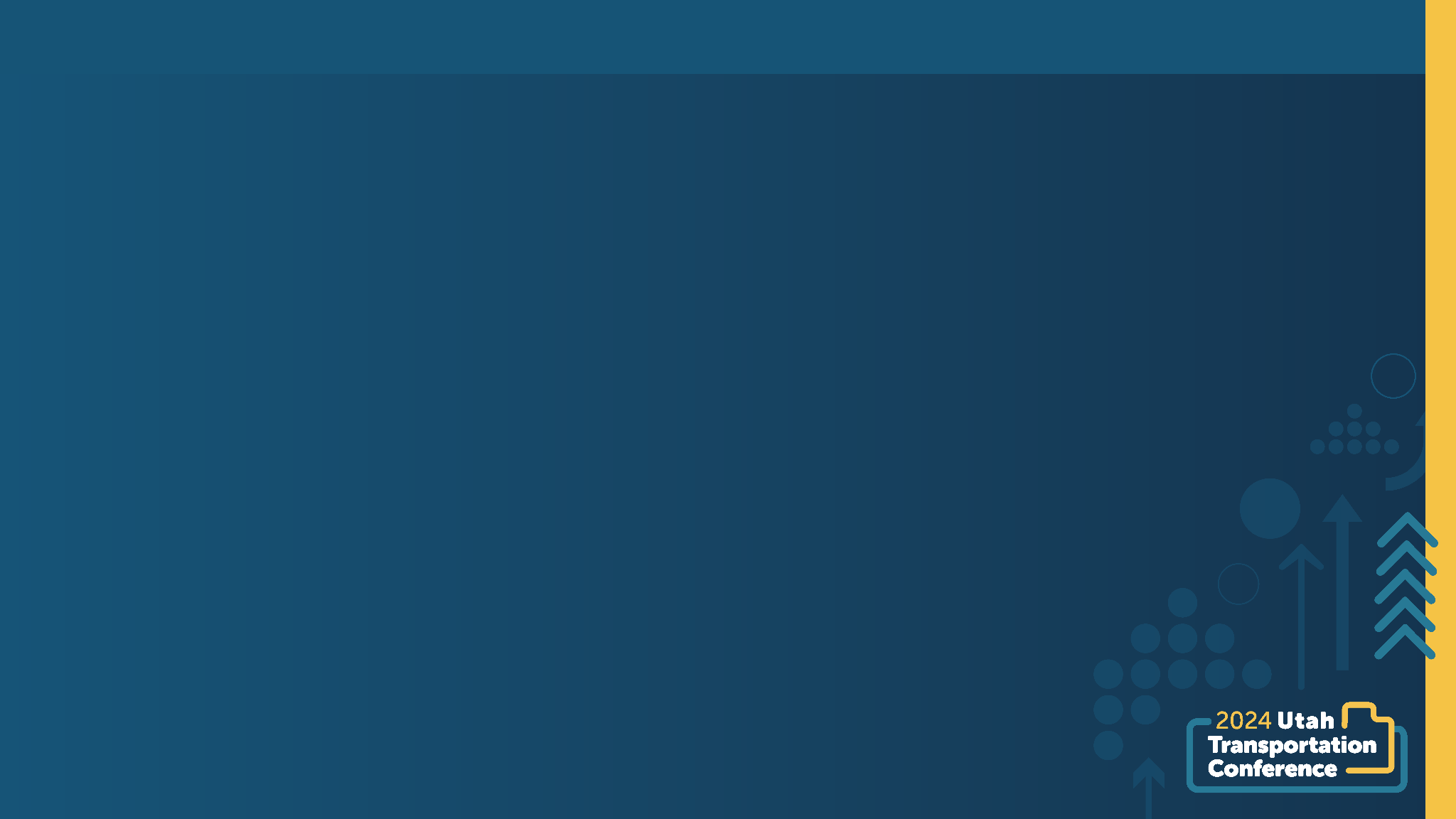 Title
Content
Content
Content
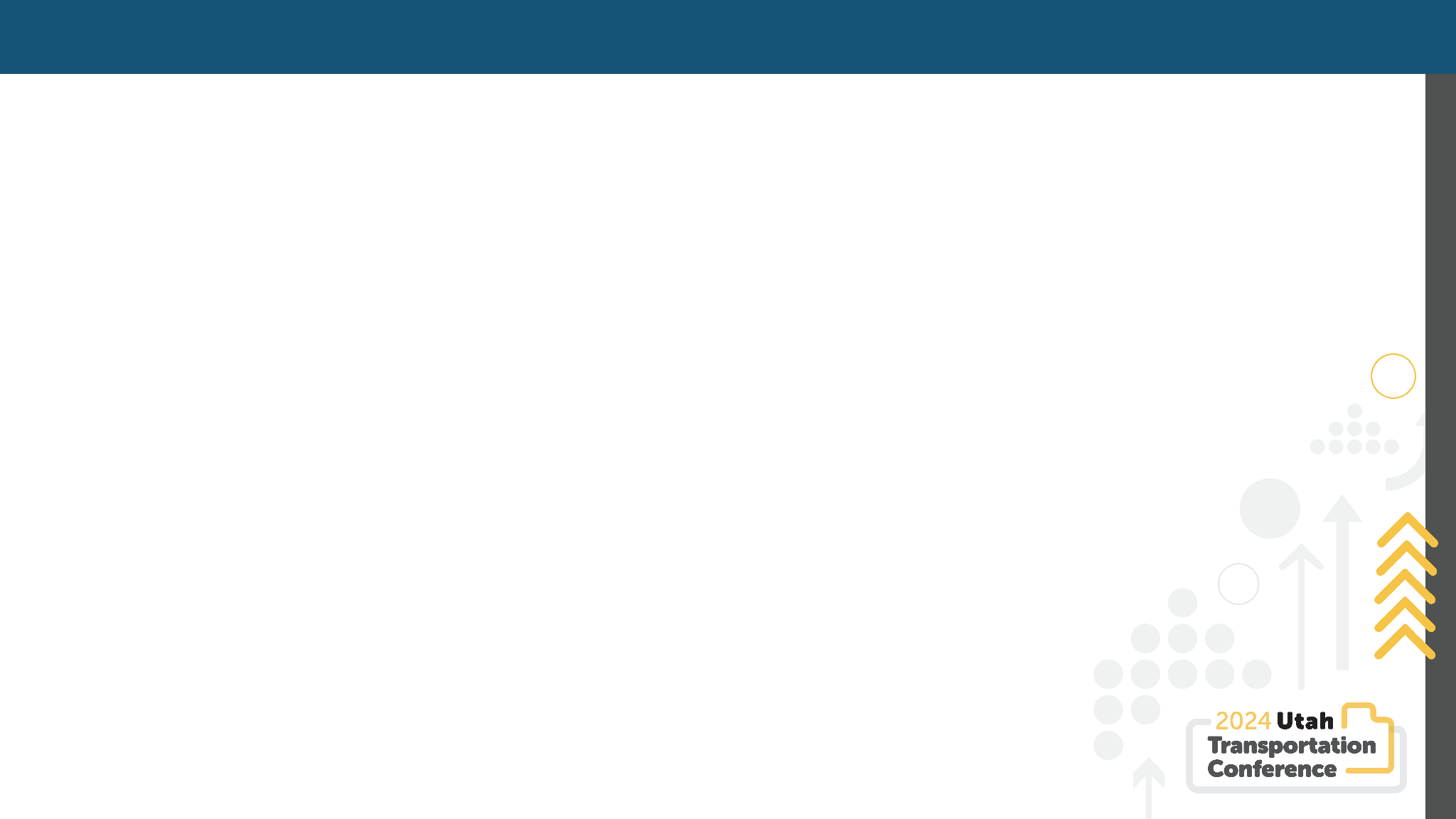 Title
Title
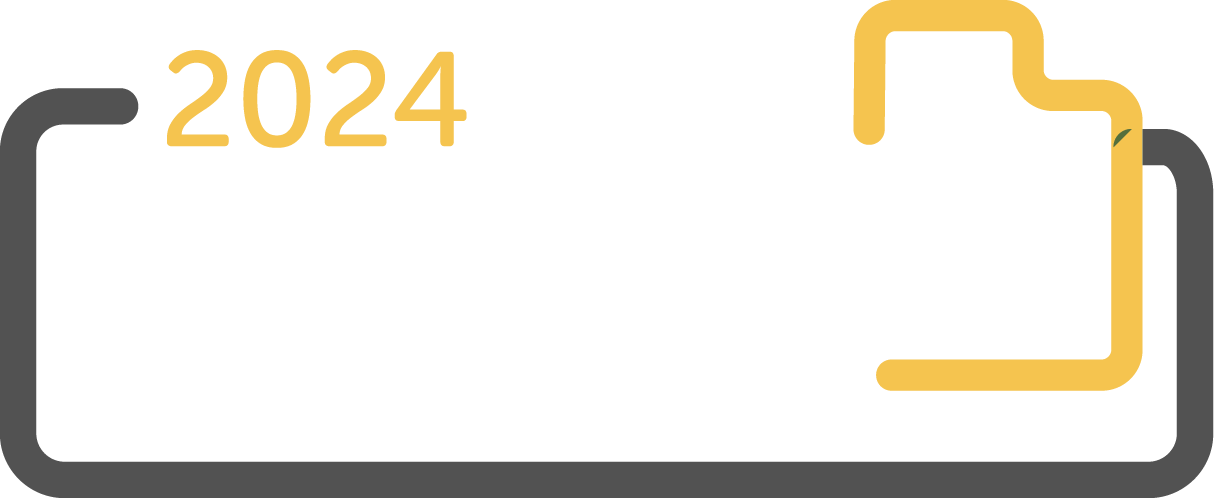 [Speaker Notes: George]
TITLE
A picture is worth a thousand words
A picture is worth a thousand words
A picture is worth a thousand words
[Speaker Notes: George]